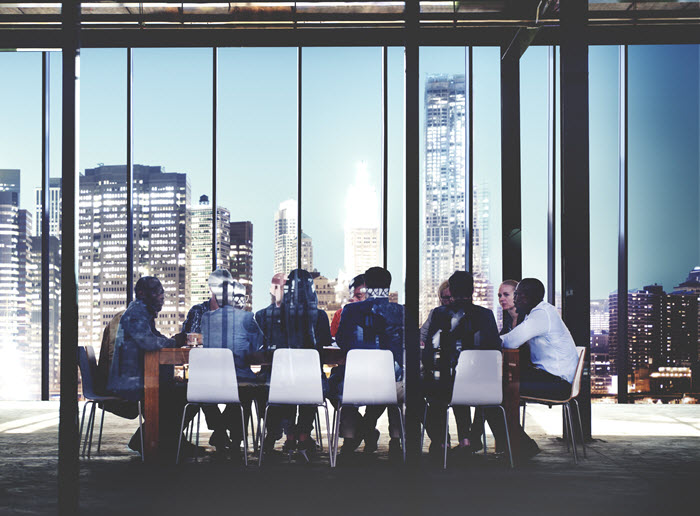 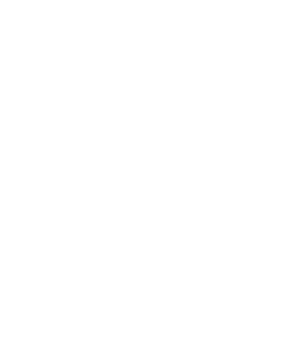 Get staff back to work safely: the approach and tools

		Presenters:	Luis DeSouza, 							Jason Jenner  
				Steve Corkin


Thursday 28th May, 11am BST
The Industry Perspective
The Longer Term (Post Vaccine)
The Immediate Issues
The Medium Term (Pre Vaccine)
office working based around activities
new space metrics developed, to support significant home working
rethinking of space types and overall corporate footprint
fully developed home working and related HR policies
staff wellbeing high on the corporate agenda, C Suite topic
better integrated technology for collaboration and space booking
new perspectives on leases and longer-term space demand.
reduced density, so between 30% and 60% of staff are likely to be in the office
the creating of teams or functions who will work on different days
office design will shift its focus from open plan collaboration to a more segregated setting
visitor and staff site access to be enhanced for social distancing and greater vetting/security.
Homeworking, the new reality
80% of staff told a recent survey that safety was their top priority
75% of workers said they felt trusted working from home
68% said they were at least as productive, if not more
Less than 50% felt we would not return to the old normal
Challenges exist with both technology and wellbeing, among other things.

So, what is the key message? Employers will need to re visit 
home working, a new level of flexibility will be required, and 
staff will expect to be engaged on various matters in the 
process of returning to work.
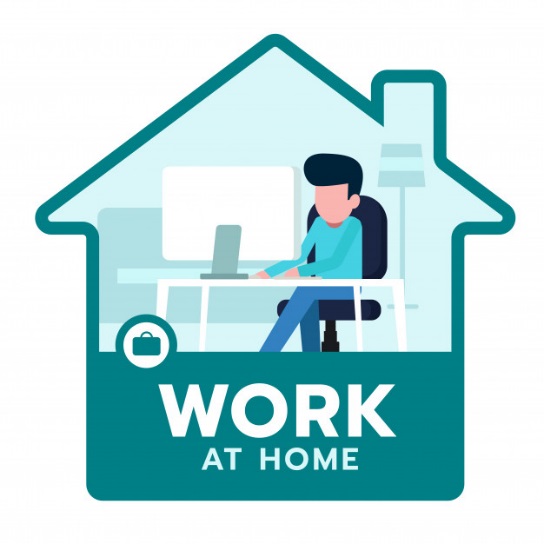 Technology and the transition to safe working
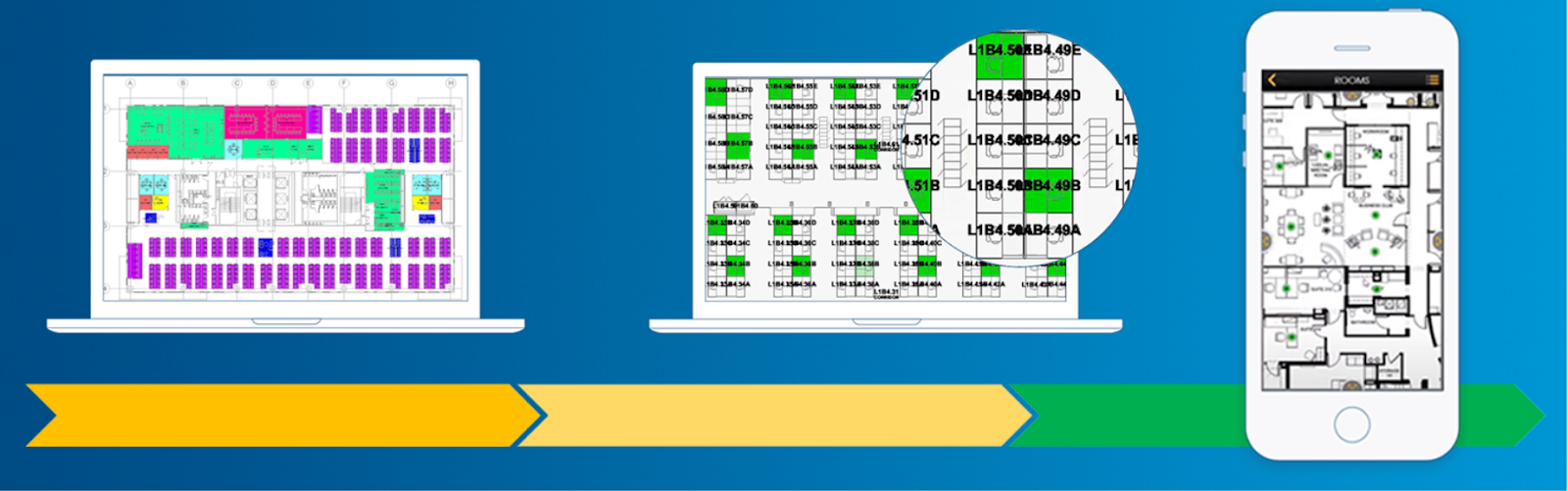 Key topics to address on back to work safety
Digital signage can be adapted to better inform on space and key messages

Planned hot desking use, adopt a group policy to minimize risk

Remote work where possible, use collaboration tools.
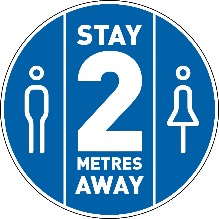 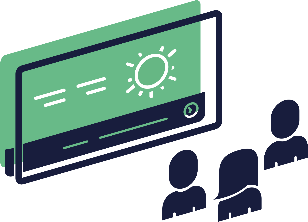 Social distancing


Enhanced hygiene measures


Staff to use personal devices like mobiles to plan an office day
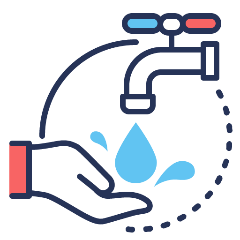 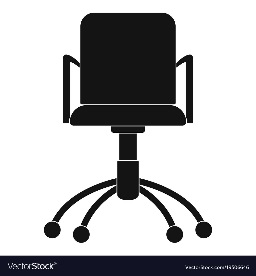 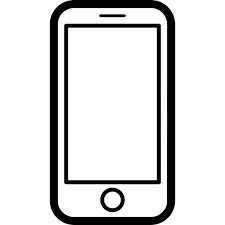 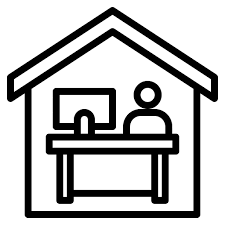 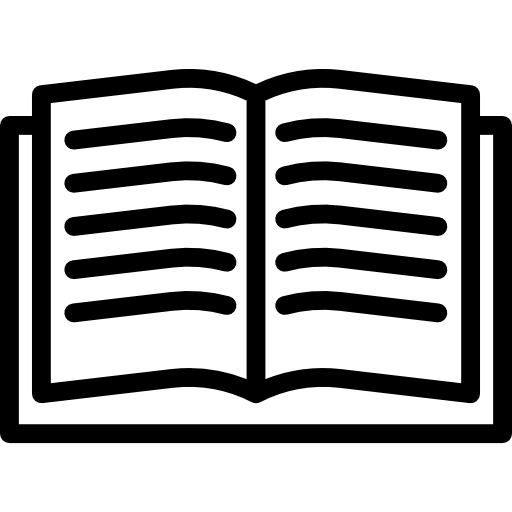 NFS have created a summary Compliance Guide, to be provided as one of the Webinar documents.
Key elements of the NFS Solution Set
Zero Touch Access
Social Distancing Planning
Mobile Space Booking
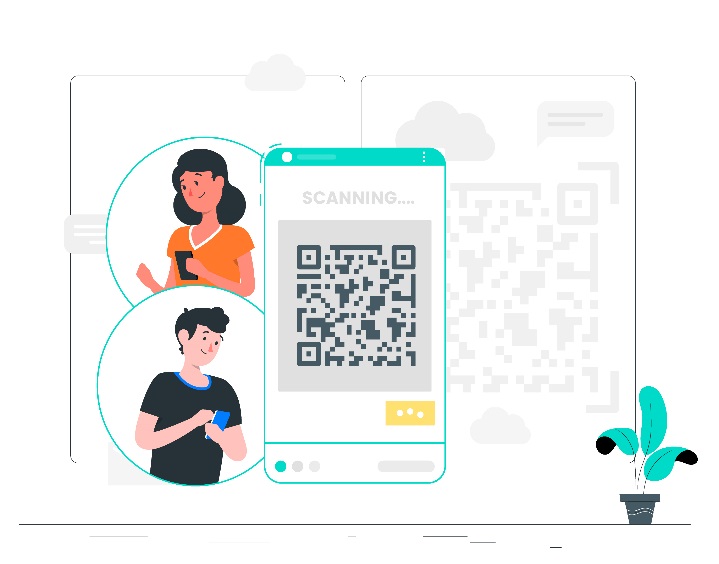 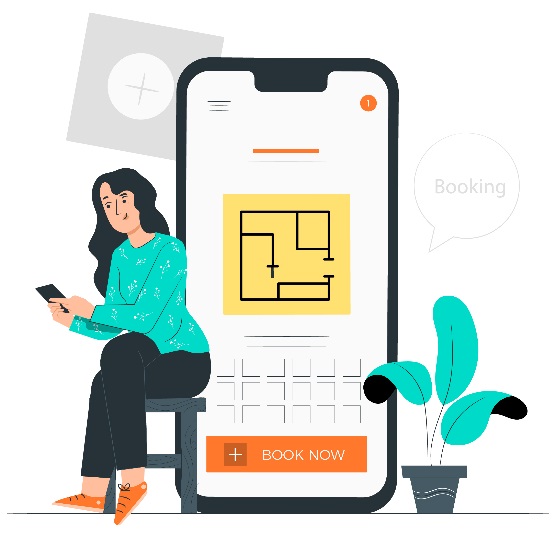 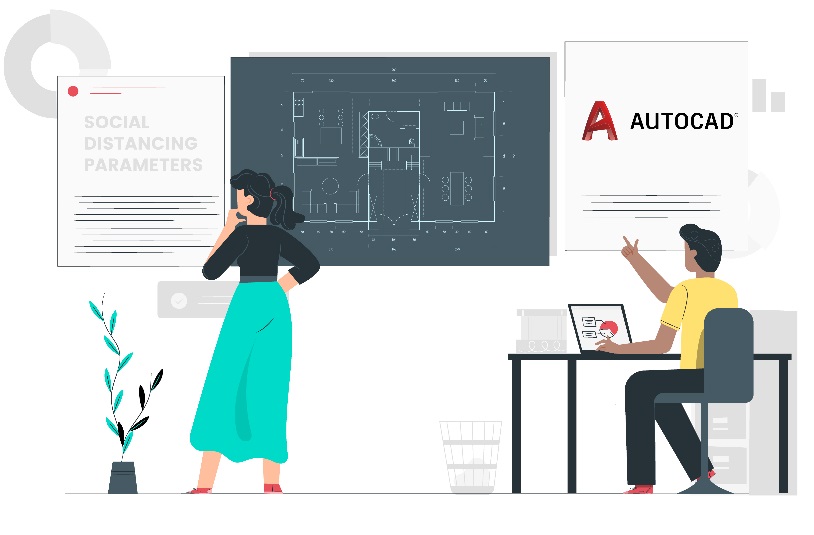 Service Alerts
Compliance/Analytics
Reverse Hoteling
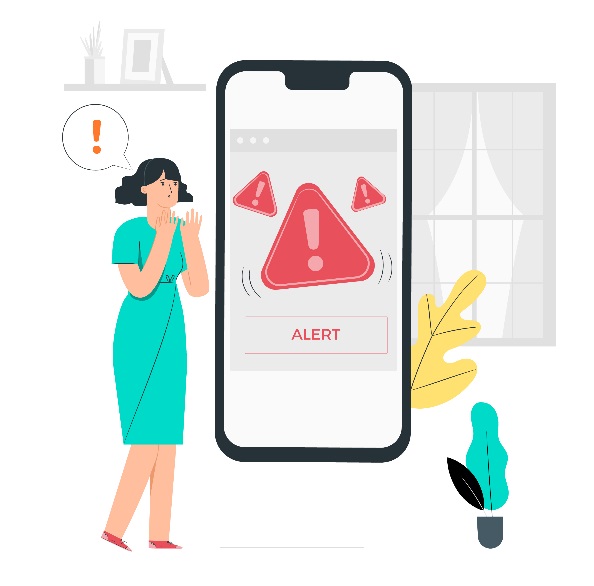 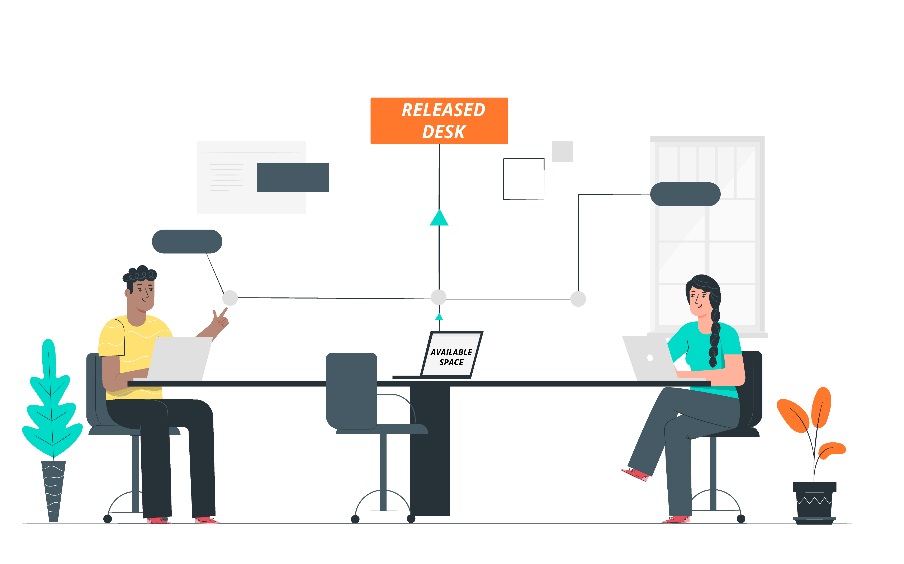 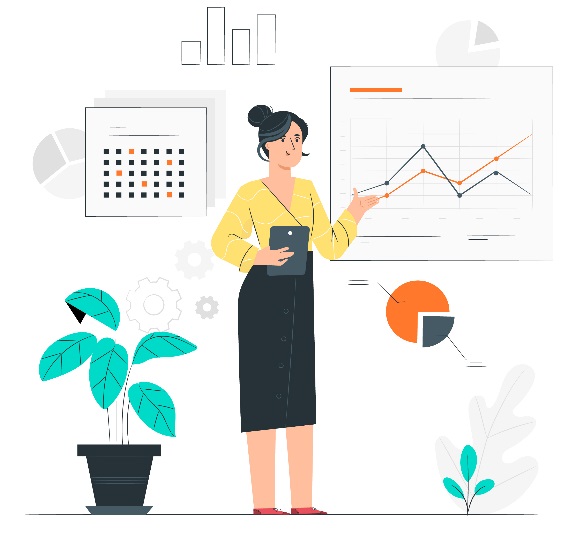 Social Distancing Planning
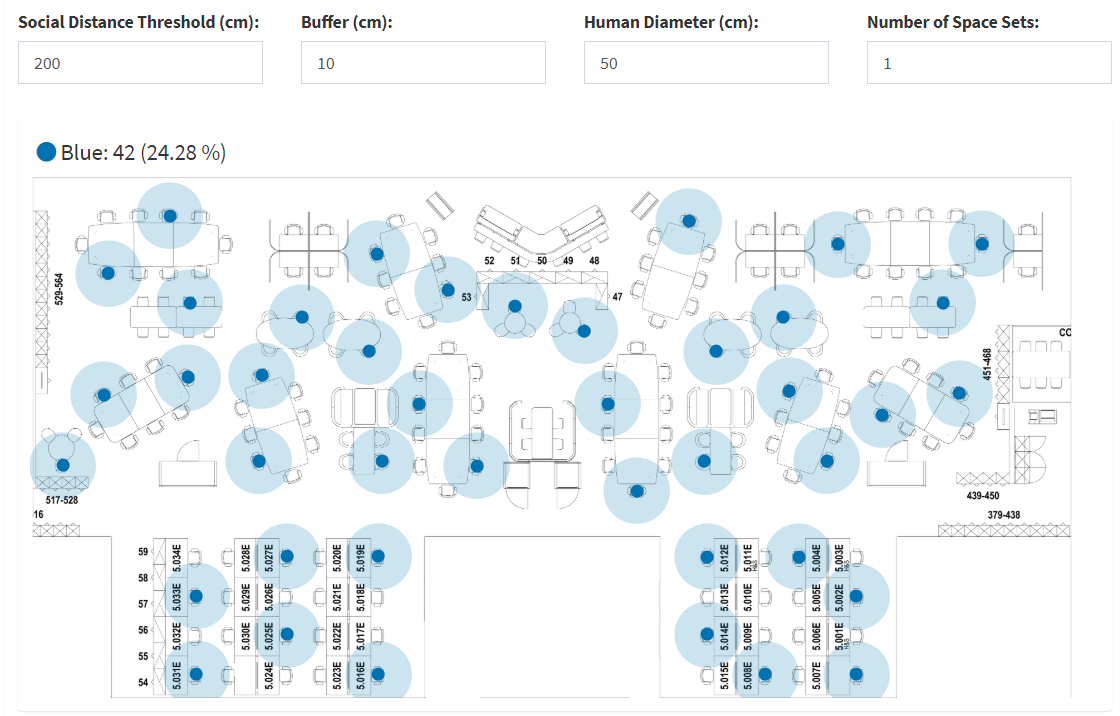 Social Distancing Planning continued
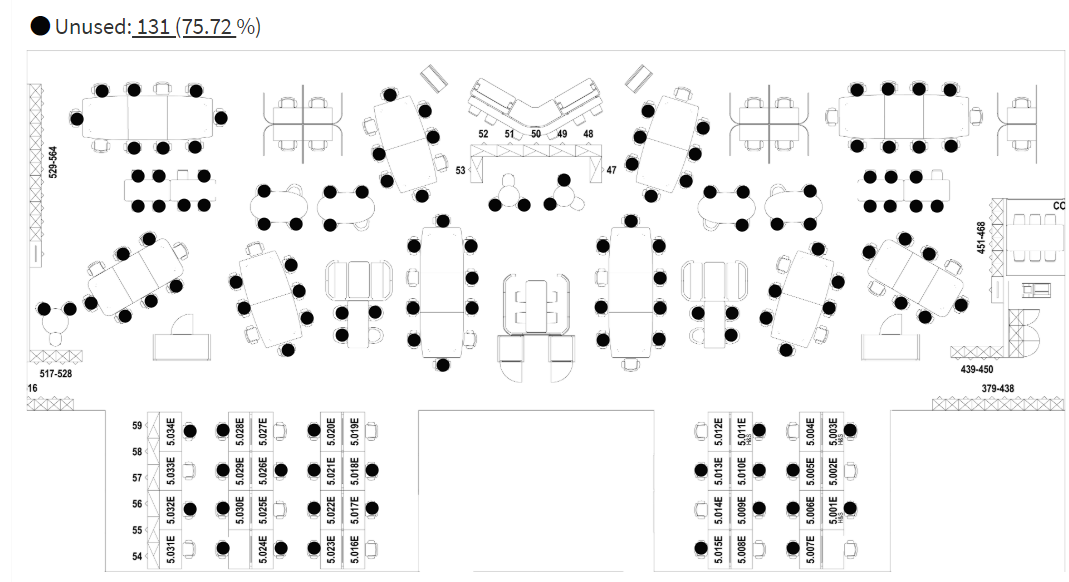 Demonstration of Mobile Space Booking
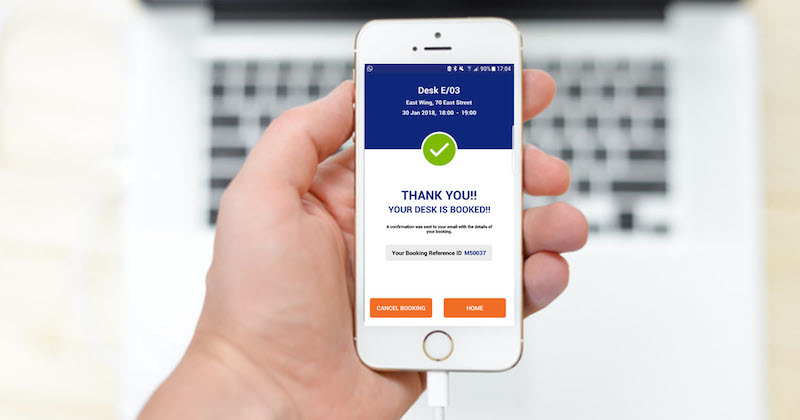 Planning a day in the office from home

Booking a safe space to work is critical

Need to know that space booked will comply with social distancing rules

Confirmation of space and related conditions available in good time

Notifying the facilities when I’ve arrived and departed for the day
Booking Desks, Rooms & Services
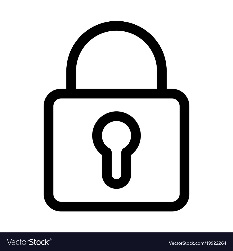 Securing the right desk, near my colleagues
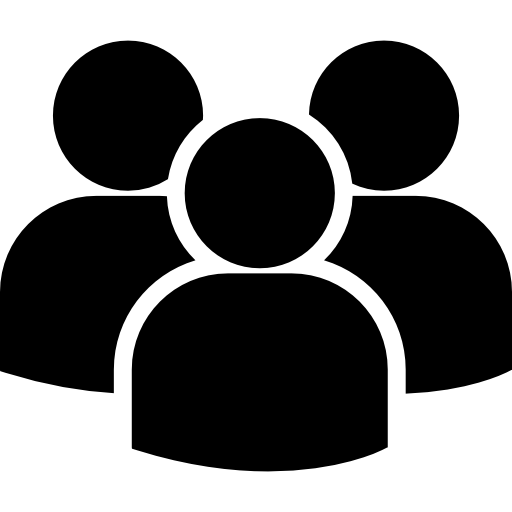 A suitable meeting room, but where 
reduced capacity needs to be observed
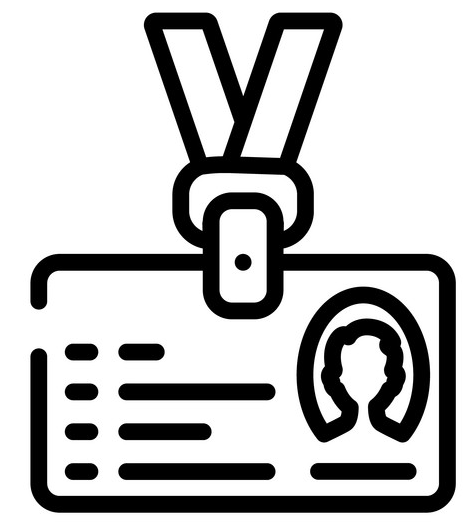 visitor needs to be booked in safely
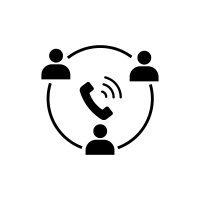 collaboration for external attendees
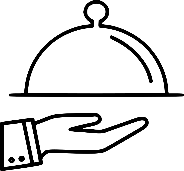 Services like Catering to be delivered safely
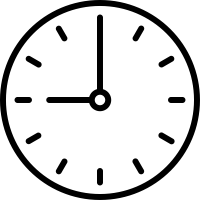 Set up and clear up times extended to 
allow for cleaning and safe access.
How can Zero Touch become a reality
QR code scanning to check in and out of desks or meeting space

RFID personal access cards for secure room access, check in and out and meeting initiation

Automated messaging to service providers to clean rooms or deliver services

To be released shortly will be QR codes for visitors, to allow access to the building with Zero Touch registration

Visitor pre notification to minimize face to face contact.
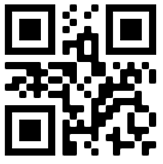 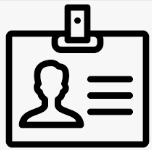 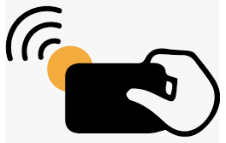 Analytics/Compliance Monitoring
Number of people in a meeting room —room-based sensing is an option
Carefully monitor desk occupancy levels, by area, building and space type
Total number of people in a building or space—will require sensor technology

Mobile apps to register presence could be used to support track and trace
Instigate fixed team days—this reduces density and reduces risk
New staff roles to monitor social distancing?
Dashboards
Booking count based on number of participants per booking
Top 10 – Most used Rooms
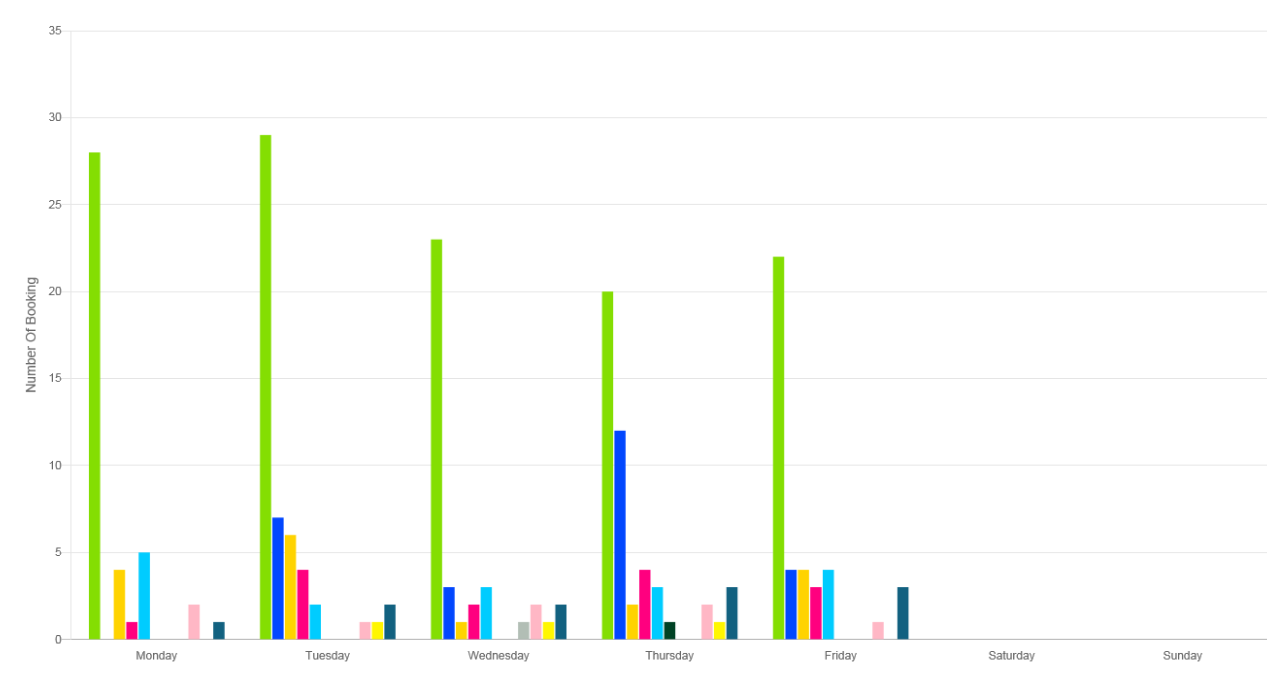 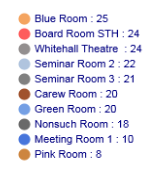 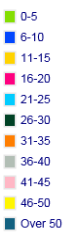 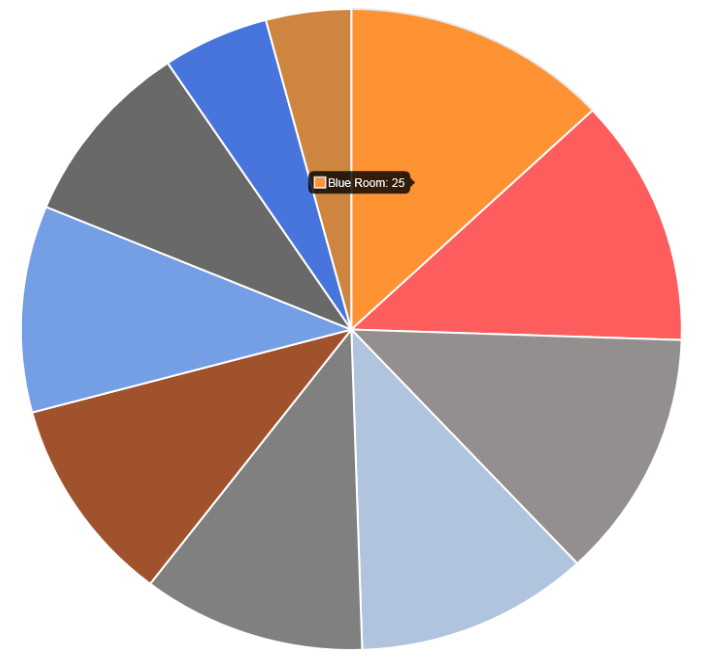 Visitor Numbers Expected By Arrival Time (identifies busy times of the day)
Percentage Occupancy (Desks) - Today
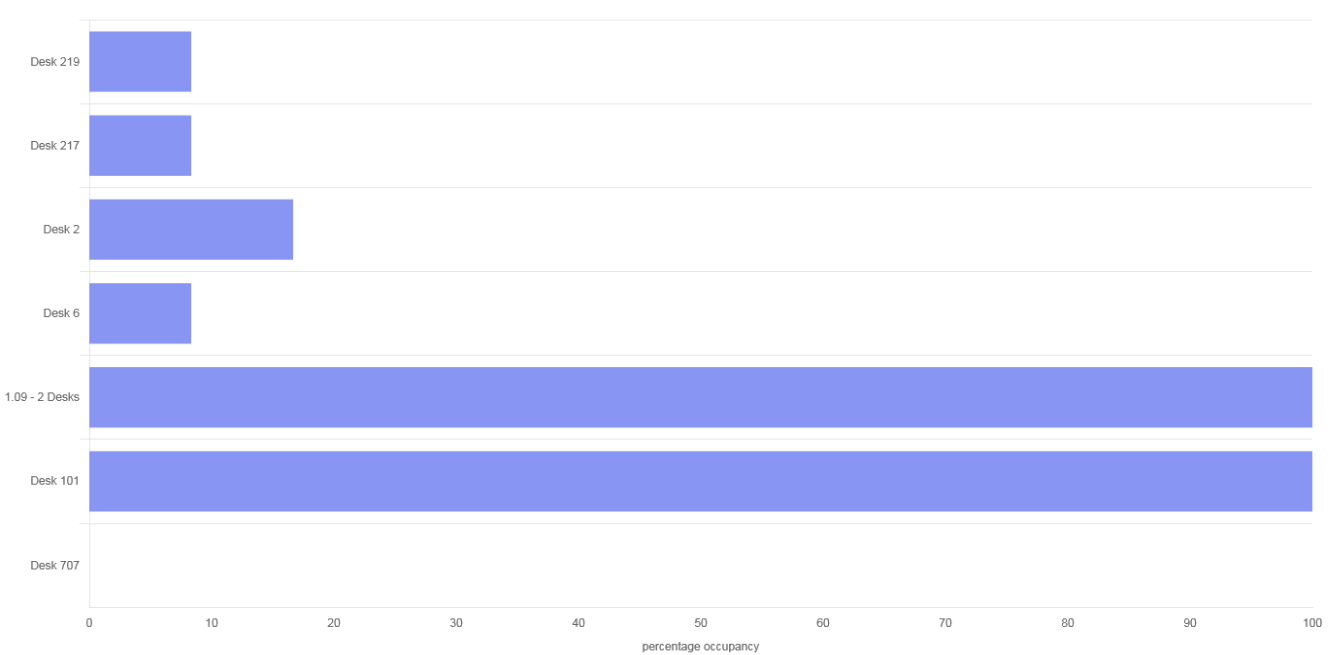 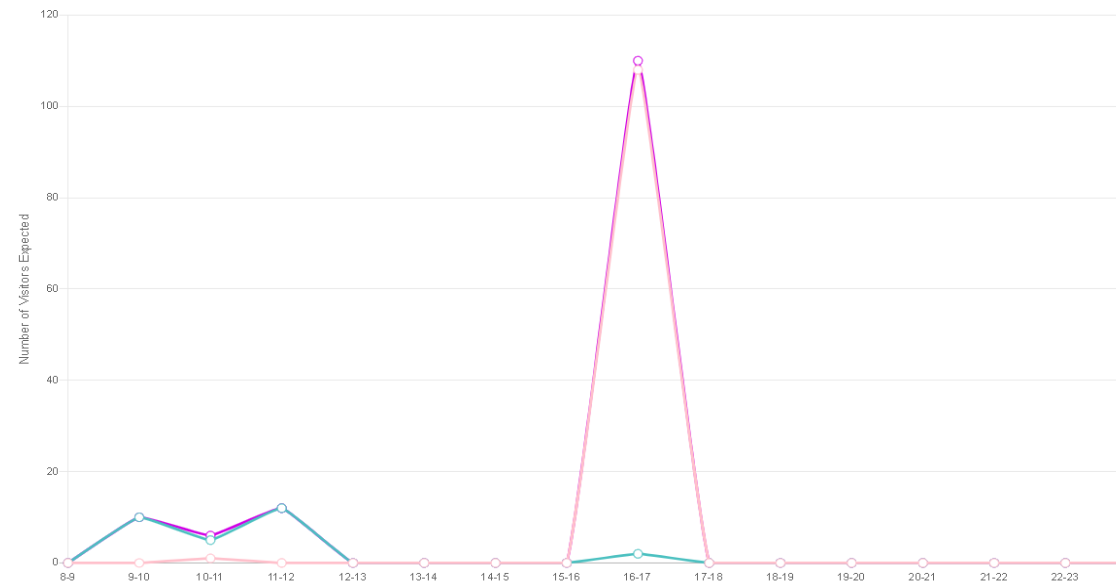 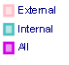 Compliance Monitoring
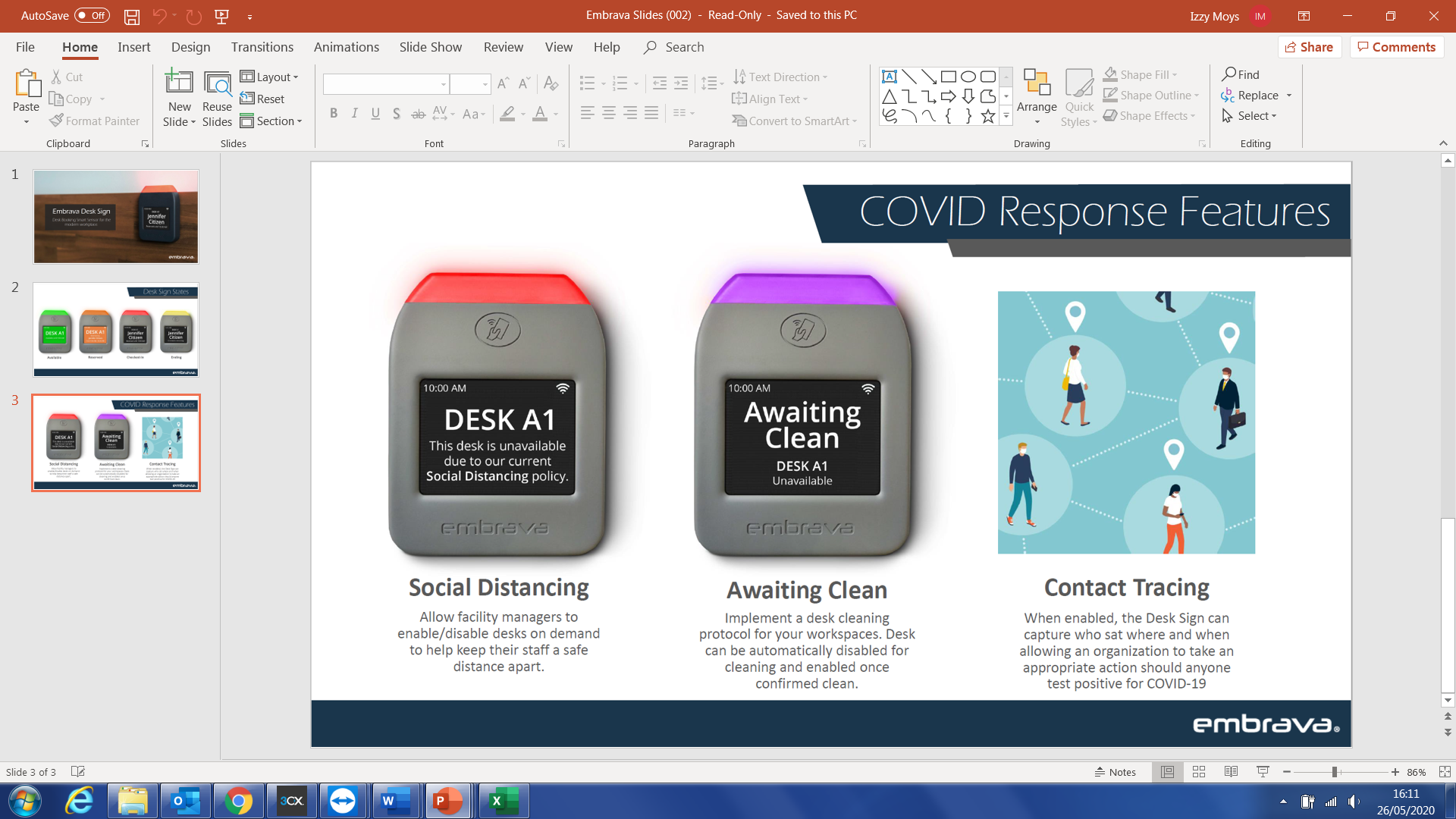 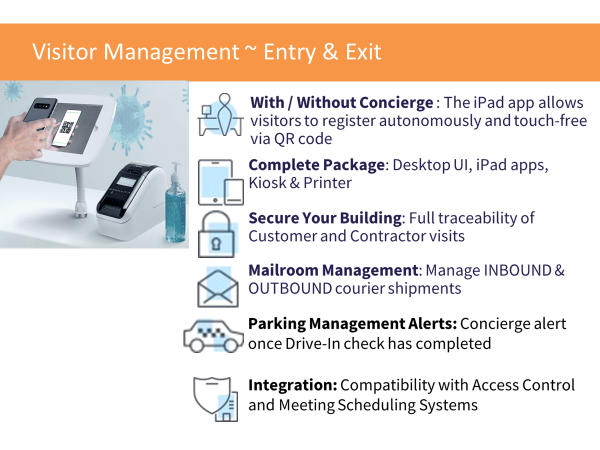 The New Normal—Predicted Key Drivers
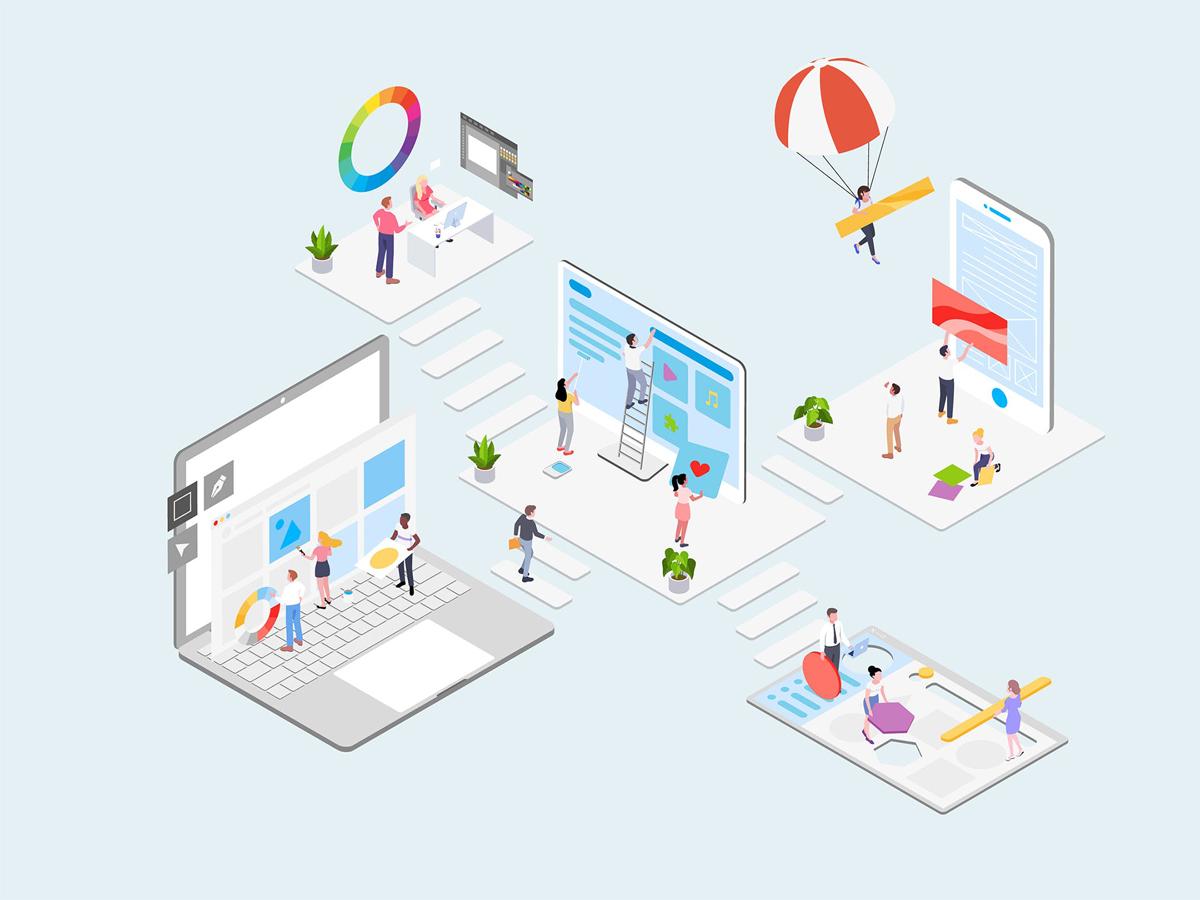 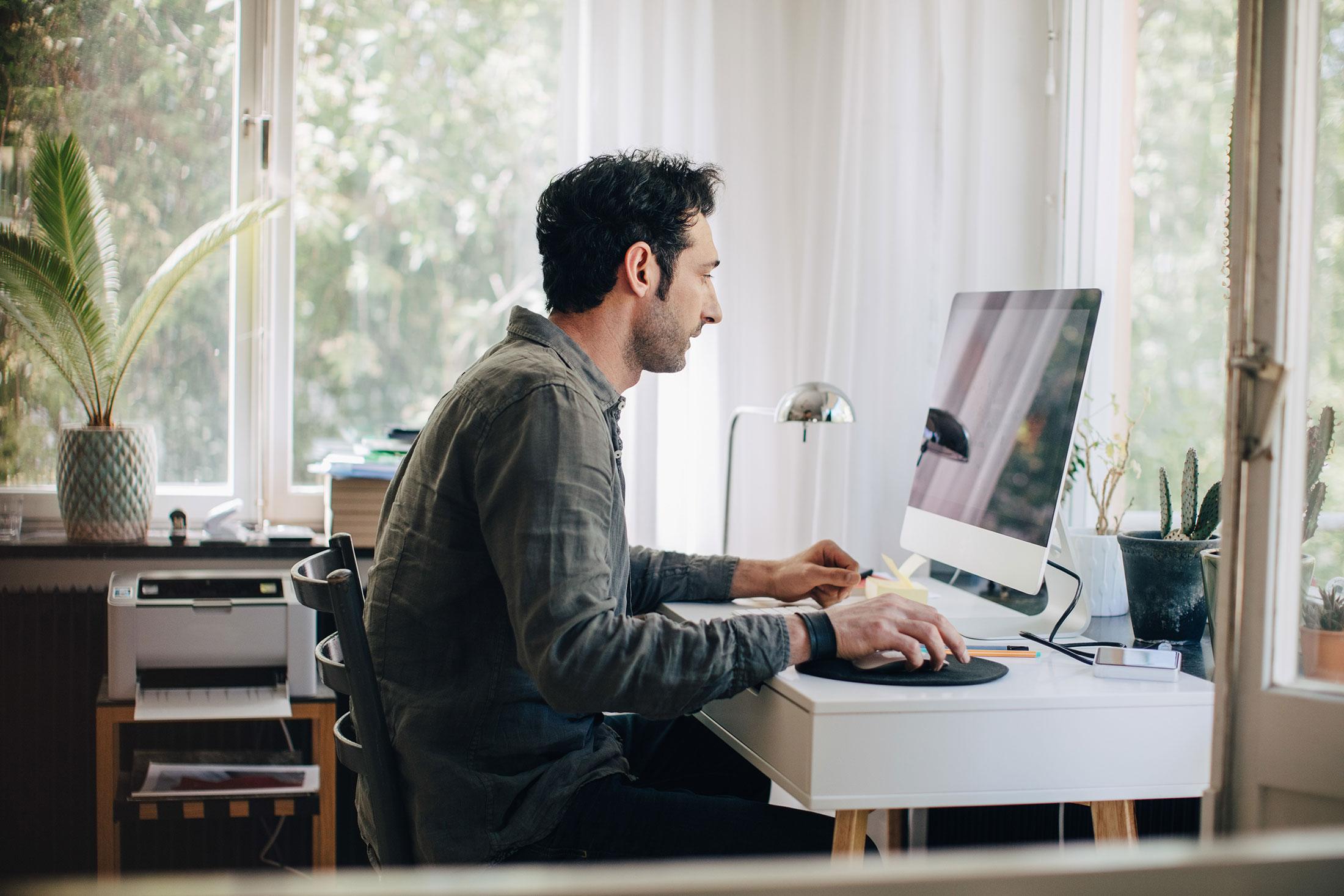 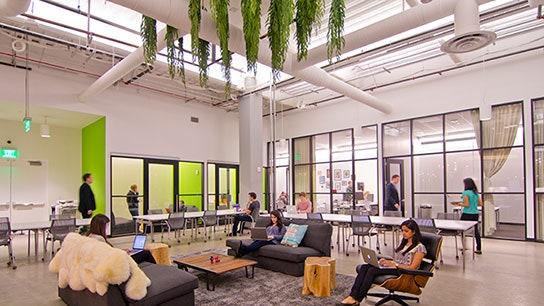 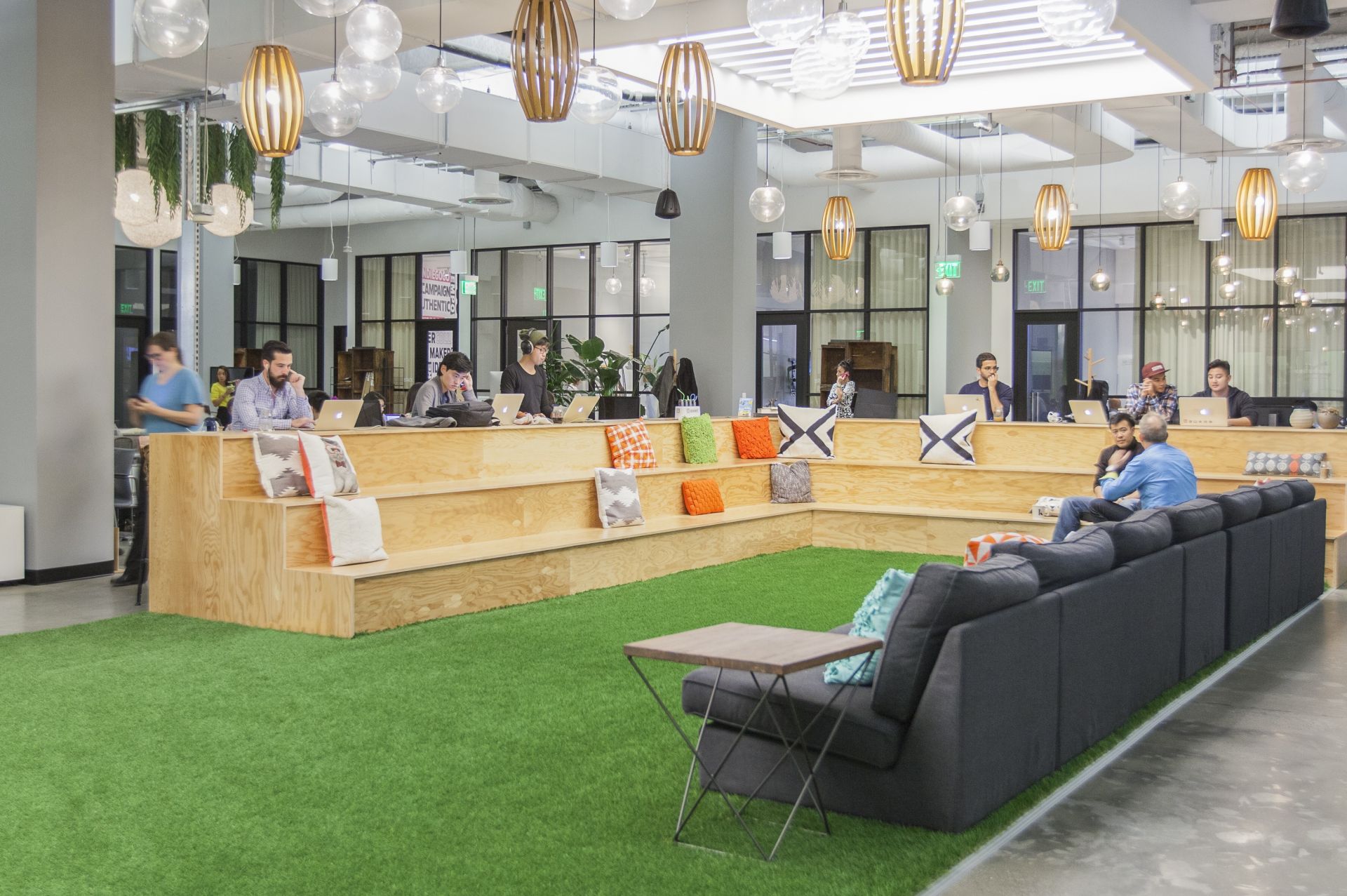 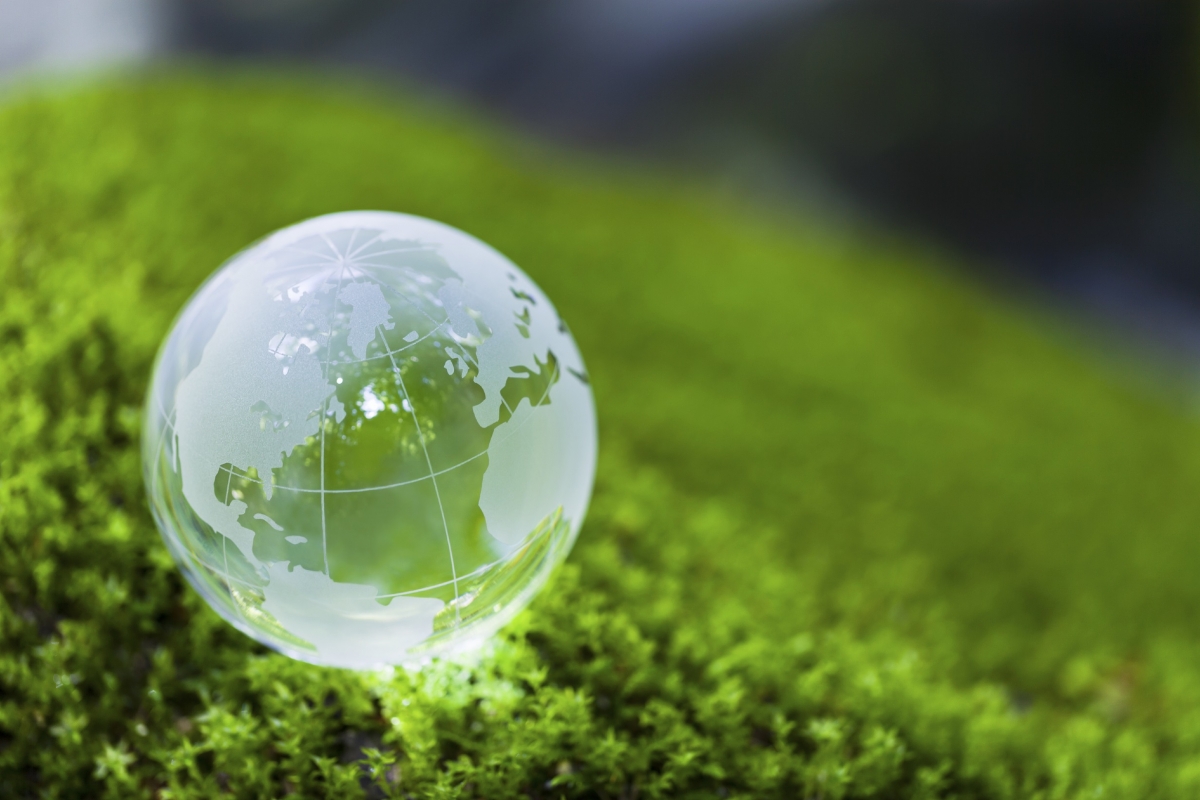 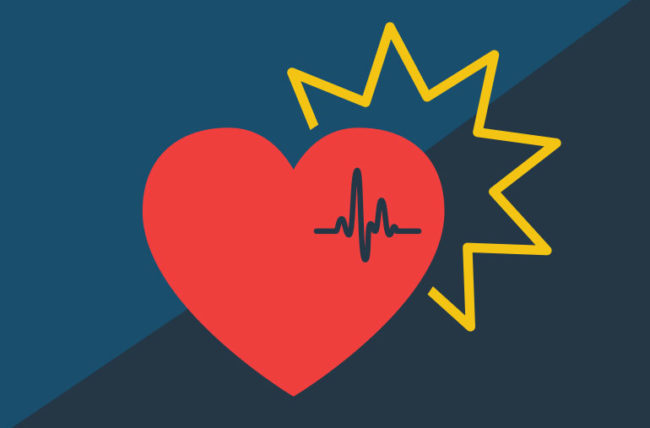 Potentially a hybrid model will emerge combining a smaller main office, home working, using local facilities and team meetings with a small number of people in a single location.
Greater flexibility in terms of the home/office balance
Increased use of mobile apps to support planning a day at the office
The Booking system will be set up to apply appropriate business rules, including social distancing
More data will be available on how space and buildings are used, based on a range of sensing technologies
Better data will drive smarter decisions on real estate footprint as well as space type
Trends will not change, history tells us that disruptive events accelerate existing trends and also lead to new behaviours, COVID-19 is doing exactly this.
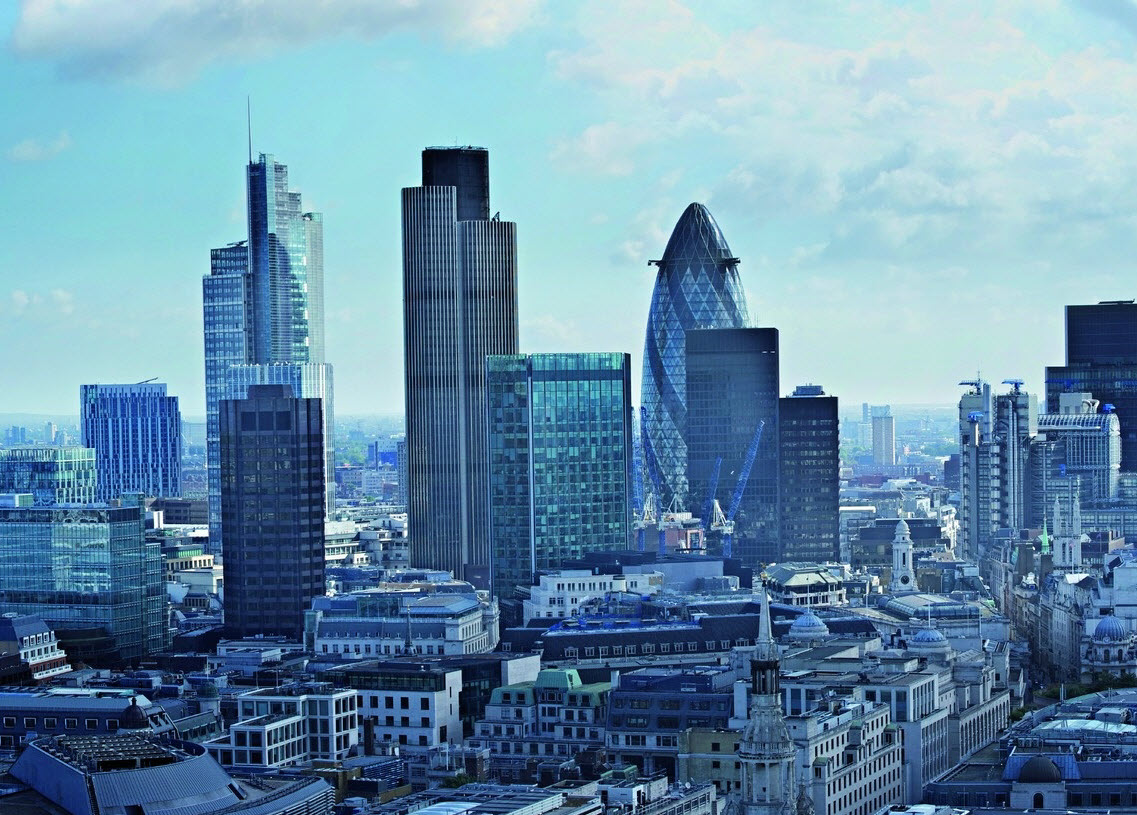 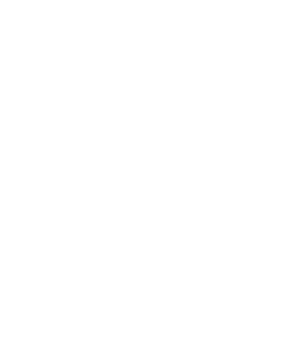 Thank you
Q&A
Website: myrendezvous.net 
Email: info@nfstechgroup.com 
Tel: +44 800 731 8451
[Speaker Notes: E: info@nfstechgroup.com 
T: +44 800 731 8451]